Vermont’s American Rescue Plan Act Program to Abate Combined Sewer Overflows
11/9/2021

Tom Brown, Padraic Monks, Lynnette Claudon – Water Infrastructure Division
 Amy Polaczyk – Watershed Management Division
Introductions
Amy Polaczyk, Manager, Wastewater Program, WSMD
Padraic Monks, Manager, Water Infrastructure Finance Program, Water Investment Division (WID)
Tom Brown, CWSRF Project Developer, WID
Lynnette Claudon, Chief Pollution Control Design Engineer, WID
CSO background
CSO rule
The purpose of this Rule is to protect public health and the environment by ensuring that all remaining Combined Sewer Overflows (CSOs) in the State are brought into compliance with the requirements of state and federal law, including the Vermont Water Quality Standards (VWQS). 

This Rule supersedes the state of Vermont’s “Combined Sewer Overflow Control Policy,” dated June 1990. 

2-Phased approach:
Implement Nine Minimum Controls (NMCs) and devise LTCP
Continue NMC implementation, implement LTCP.
Long Term Control Plans
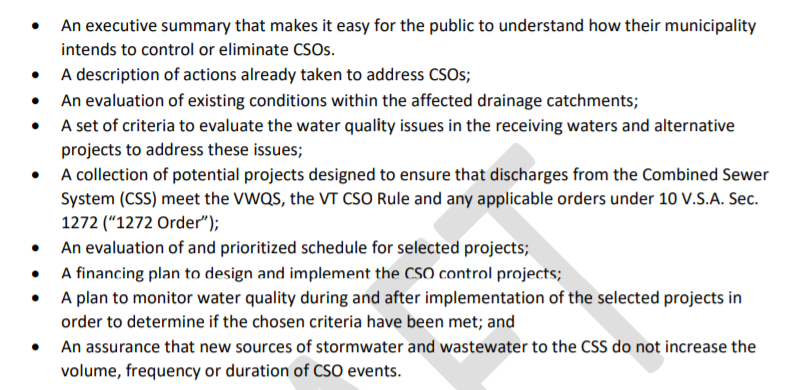 The goal of a CSO LTCP is to achieve compliance with water quality standards in the receiving waters.
ARPA Funding Available
FY22 - $10 Million, allocated based on Priority List
FY23 & FY24 – anticipate $10 Million/year

GOAL: Provide financial support for communities to implement projects in their LTCPs.
What can the funding be used for?
Projects that abate or treat CSO & SSO overflows
Separation, Storage, Slip Lining
Green & Gray Stormwater Infrastructure
Monitoring, Data, Analysis
[Speaker Notes: Lynnette]
Cross-cutters
Apply if there is co-funding with CWSRF or DWSRF or other applicable federal source
NO Disadvantaged Business Enterprise
NO Davis Bacon, unless project is more than $10M.
NO American Iron and Steel
NO NEPA
[Speaker Notes: Lynnette]
How to Apply
Complete a Priority List Application
If additional info is needed, we will reach out
When to Apply
Questions?
Amy.Polaczyk@vermont.gov